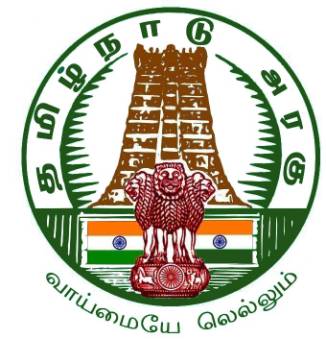 Chief Minister’s Comprehensive Health Insurance Scheme
TNHSP - Review
DMs Hospitals nodal officer  review
11th Jan to 10th JUNE 2016&17
Date: 20.06.2017
Venue: DMS -Chennai
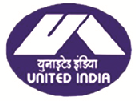 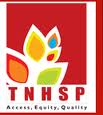 ARIYALUR
Month Wise Performance
Bed Strength - 132
Month Wise Performance
Bed Strength - 144
ERODE
Bed Strength - 124
Month Wise Performance
Bed Strength - 143
Month Wise Performance
Bed Strength - 608
Month Wise Performance
Bed Strength - 60
Emp Date- 20-04-2017
Bed Strength - 60
Emp Date- 20-04-2017
Bed Strength - 120
Emp Date- 20-04-2017
KANYAKUMARI
Month Wise Performance
Bed Strength- 73
Month Wise Performance
Bed Strength- 132
Month Wise Performance
Bed Strength- 154
Bed Strength- 60
MADURAI
Month Wise Performance
Bed Strength- 145
Month Wise Performance
Bed Strength- 108
Month Wise Performance
Bed Strength- 185
Month Wise Performance
Bed Strength- 132
Emp Date- 15.5.2017
Bed Strength- 48
NAGAPATTINAM
Month Wise Performance
Bed Strength- 324
Month Wise Performance
Bed Strength- 545
Month Wise Performance
Bed Strength- 83
Month Wise Performance
Bed Strength- 212
Emp Date- 15.5.2017
Bed Strength- 26
NILGIRIS
Bed Strength - 134
Month Wise Performance
Bed Strength - 421
Month Wise Performance
Bed Strength - 128
Month Wise Performance
Bed Strength - 86
Month Wise Performance
PUDUKOTTAI
Month Wise Performance
Bed Strength- 168
Month Wise Performance
Bed Strength- 66
Emp Date- 15.5.2017
Bed Strength- 32
Emp Date- 15.5.2017
Bed Strength- 52
RAMANATHAPURAM
Month Wise Performance
Bed Strength- 62
Month Wise Performance
Bed Strength- 60
Month Wise Performance
Bed Strength- 62
Month Wise Performance
Bed Strength- 30
Month Wise Performance
Bed Strength- 62
Month Wise Performance
Bed Strength- 62
Month Wise Performance
Bed Strength- 30
Month Wise Performance
Bed Strength- 208
Month Wise Performance
Bed Strength- 684
Month Wise Performance
Bed Strength- 30
SIVAGANGAI
Month Wise Performance
Bed Strength- 75
Month Wise Performance
Bed Strength- 86
Month Wise Performance
Bed Strength- 222
THANJAVUR
Month Wise Performance
Bed Strength- 202
Month Wise Performance
Bed Strength- 526
Bed Strength– 70
Emp Date- 20.3.2017
THENI
Month Wise Performance
Bed Strength - 296
Month Wise Performance
Bed Strength - 146
THOOTHUKUDI
Month Wise Performance
Bed Strength- 118
Month Wise Performance
Bed Strength- 251
Emp Date- 15.5.2017
Bed Strength- 56
Emp Date- 15.5.2017
Bed Strength- 24
Emp Date- 15.5.2017
Bed Strength- 50
Emp Date- 15.5.2017
Bed Strength- 44
Emp Date- 15.5.2017
Bed Strength- 85
TIRUVARUR
Month Wise Performance
Bed Strength- 82
Month Wise Performance
Bed Strength- 124
Month Wise Performance
Bed Strength- 342
TIRUNELVELI
Month Wise Performance
Bed Strength- 256
Month Wise Performance
Bed Strength- 186
Month Wise Performance
Bed Strength- 88
Emp Date- 15.5.2017
Bed Strength- 52
Emp Date- 15.5.2017
Bed Strength- 28
Emp Date- 15.5.2017
Bed Strength- 53
Emp Date- 15.5.2017
Bed Strength- 36
Emp Date- 15.5.2017
Bed Strength- 60
Emp Date- 15.5.2017
Bed Strength- 60
Emp Date- 15.5.2017
Bed Strength- 60
Emp Date- 15.5.2017
Bed Strength- 148
Emp Date- 15.5.2017
Bed Strength- 30
Emp Date- 15.5.2017
Bed Strength- 32
Emp Date- 15.5.2017
Bed Strength- 54
Emp Date- 15.5.2017
Bed Strength- 107
VIRUDHUNAGAR
Month Wise Performance
Bed Strength - 294
Month Wise Performance
Bed Strength - 66
Month Wise Performance
Bed Strength - 94
Month Wise Performance
Bed Strength - 148
Month Wise Performance
Bed Strength - 92
Month Wise Performance
Bed Strength - 126
Emp Date – 05-Apr-17
Bed Strength - 60
Month Wise Performance
Bed Strength - 132
Month Wise Performance
Bed Strength - 462
Emp Date – 05-Apr-17
Bed Strength - 60
Top 20 Procedure    	      Performance